UB LIS 571 SoergelLecture 1.1a  General introduction
Dagobert Soergel
Department of Library and Information StudiesGraduate School of Education University at Buffalo
Includes sound.				15 minutes
How to use these slides
The lecture or exercise is divided into segments listed on Slide 3. 
Many slides have audio. To start the audio:
Mouse over the speaker icon.
A familiar play-back control bar appears. Click on ►to start, click on || to pause.
Other slides have just instructions or are just to read.
If you do not have MS PowerPoint 2010 or later      (also available for Mac), get it free from UB IT.
2
Outline
3
General Introduction
Printed immediately after the Quick Start Guide at the very top of your packet
pdf at www.dsoergel.com/ublis571/UBLIS571DS-01.1a-2Lecture01.1aCourseIntroPrint.pdfAlso at the beginning of the Calendar

Or listen to the audio here 11 min.
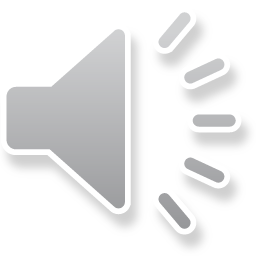 4
Addendum to the general introductionApplicability to school library work
Listen 4 min.
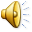 5